Module 1: Les fondements des pratiques prometteuses
Analyse de nos approches au niveau communautaire
Partie 1: Où en sommes-nous maintenant?
[Speaker Notes: Au fur et à mesure que nous en apprenons davantage sur ce qui contribue à une protection de l'enfance plus efficace et plus durable au niveau communautaire, nous devrions nous arrêter et examiner les points forts et les limites de nos approches actuelles. Voulons-nous travailler pour atteindre des niveaux plus élevés de prise de décision et de participation communautaire dans nos interventions? Si oui, que devons-nous faire différemment? Que devons-nous apprendre de plus?]
Partie 1
Le but de cette partie de la séance est de proposer aux participants un cadre d'analyse pour évaluer le niveau d'engagement de la communauté dans leur programmation.
À la fin de cette séance, les participants seront en mesure de:
Identifier les éléments essentiels des approches de protection de l'enfance au niveau communautaire
Évaluer leurs propres approches d’engagement au niveau communautaire dans leur programmation
Basé sur la communauté ou dirigé par la communauté?
Révision
Leçons tirées
Protection de l'enfance basée sur la communauté
Protection de l'enfance dirigée par la communauté
Généralement initiée par des organisations externes de protection de l'enfance
Peuvent ne pas s'appuyer sur les structures, les systèmes et les capacités existants
Peuvent avoir un pouvoir de décision communautaire limité
Peuvent manquer de sentiment d’appropriation de la part de la communauté
Tendent à ne pas être durables sans le soutien continu de l’organisation
S'appuient sur les croyances, les valeurs et les façons dont les gens se protègent et protègent leurs communautés
Augmentent les capacités d'auto-assistance
Encouragent les membres de la communauté à:
Se concentrer sur les préoccupations de protection de l'enfance qui sont importantes pour eux
Élaborer des stratégies qui sont socialement et culturellement appropriées
Générer une motivation collective à agir
(Cislaghi, 2019)
[Speaker Notes: Adapté de: Cislaghi, Beniamino. (2019). Report: The potential of a community-led approach to change harmful gender norms in low- and middle-income countries. Advancing Learning and Innovation on Gender Norms (ALiGN). p. 8. https://www.alignplatform.org/resources/community-led-approach-to-change-harmful-gender-norms]
Ma programmation est-elle basée sur la communauté ou dirigée par la communauté?
[Speaker Notes: Au fur et à mesure que nous en apprenons davantage sur ce qui contribue à une protection de l'enfance plus efficace et plus durable au niveau communautaire, nous devrions nous arrêter et examiner les points forts et les limites de nos approches actuelles. Voulons-nous travailler pour atteindre des niveaux plus élevés de prise de décision et de participation communautaire dans nos interventions ? Si oui, que devons-nous faire différemment? Que devons-nous apprendre de plus?]
[Speaker Notes: Veuillez renvoyer les participants aux documents M1.S5 – Polycopiés – Benham en bref et M1.S5 Typologies Benham – A condition de présenter les quatre diapositives suivantes avec un bref aperçu de la typologie.]
[Speaker Notes: Demandez aux participants quel(s) type(s) d'approche constitue(nt) selon eux la plus grande partie de leurs programmes ; les programmes humanitaires en général. Partagez cette information sous forme de polycopié.

SOULIGNEZ QU'IL N'Y A PAS DE BONNE OU DE MAUVAISE APPROCHE ; il s'agit simplement d'un cadre de réflexion et d'analyse.

Une importante étude antérieure sur une protection de l'enfance efficace basée sur la communauté a été entreprise par l'Interagency Learning Initiative, sous le titre "Engaging with Communities for the Well-being of Children (ILI)" (Travailler avec les communautés pour le bien-être des enfants). Elle a permis d'identifier les principaux problèmes et défis à relever pour parvenir à un consensus dans ce domaine. Le rapport a présenté une typologie de quatre approches différentes de l'engagement avec les communautés pour encadrer l'analyse. Behnam, N. (2008). Agencies, communities and children: A report of the Interagency Learning Initiative: Engaging Communities for Children’s Well-Being. Interagency Learning Initiative. p. 15.

Much of the current humanitarian child protection programming would be reflected in the top two levels, particularly level 2. Our programs often involve partnerships with local organizations and the involvement of community members. Our efforts are still largely externally driven by organizational and donor mandates and the structure of the humanitarian system. If our programming is not closely aligned with the needs and priorities that communities have, and if community volunteers feel they are working for an external organization to help it achieve our goals and not their own, we can fail to have as meaningful and lasting an impact as we would wish.

Une grande partie des programmes humanitaires actuels de protection de l'enfance serait incluse dans les deux niveaux supérieurs, en particulier le niveau 2. Nos programmes impliquent souvent des partenariats avec des organisations locales et la participation des membres de la communauté. Nos efforts sont encore largement dictés de l'extérieur par les mandats des organisations et des donateurs et par les structures du système humanitaire. Si notre approche de programmation n'est pas étroitement alignée sur les besoins et les priorités des communautés, et si les volontaires communautaires ont le sentiment de travailler pour une organisation externe pour l'aider à atteindre ses objectifs et non les leurs, nous pouvons ne pas avoir un impact aussi significatif et durable que nous le souhaiterions.]
Comment l'utiliser?
C'est un outil de réflexion
Considération des différentes manières de s'engager auprès des communautés
Exigences et mises en œuvre différentes de chaque approche
Les différents potentiels de chacune des approches
Niveaux d'appropriation à chaque niveau
Type d'implication des acteurs humanitaires
Sources de ressources
(Benham, 2008)
Elle ne présume pas qu'un niveau est «meilleur» qu'un autre!
[Speaker Notes: «Cette typologie est présentée comme un outil de discussion et de réflexion sur les différentes manières de s'engager auprès des communautés et sur les exigences et le potentiel de chaque approche. Elle met l'accent sur les niveaux d'appropriation des programmes de protection de l'enfance, la source des ressources, ainsi que le type et la durée de la participation des acteurs externes (par exemple, les organisations non gouvernementales, et éventuellement les agences gouvernementales)». (Benham, 2008, p. 13)

Il est important de noter que cette typologie ne présume pas qu'un niveau est "meilleur" qu'un autre.]
Exercice : Analyse de nos approches (1)
Veuillez vous référer à la matrice des types d'approches et aux considérations clés
En groupes de 4-5 personnes, examinez la matrice de typologie de votre livret.
Réfléchissez à votre propre programmation et à ses approches – quelle est sa place dans la typologie?
Présentez en plénière.
Débriefing.
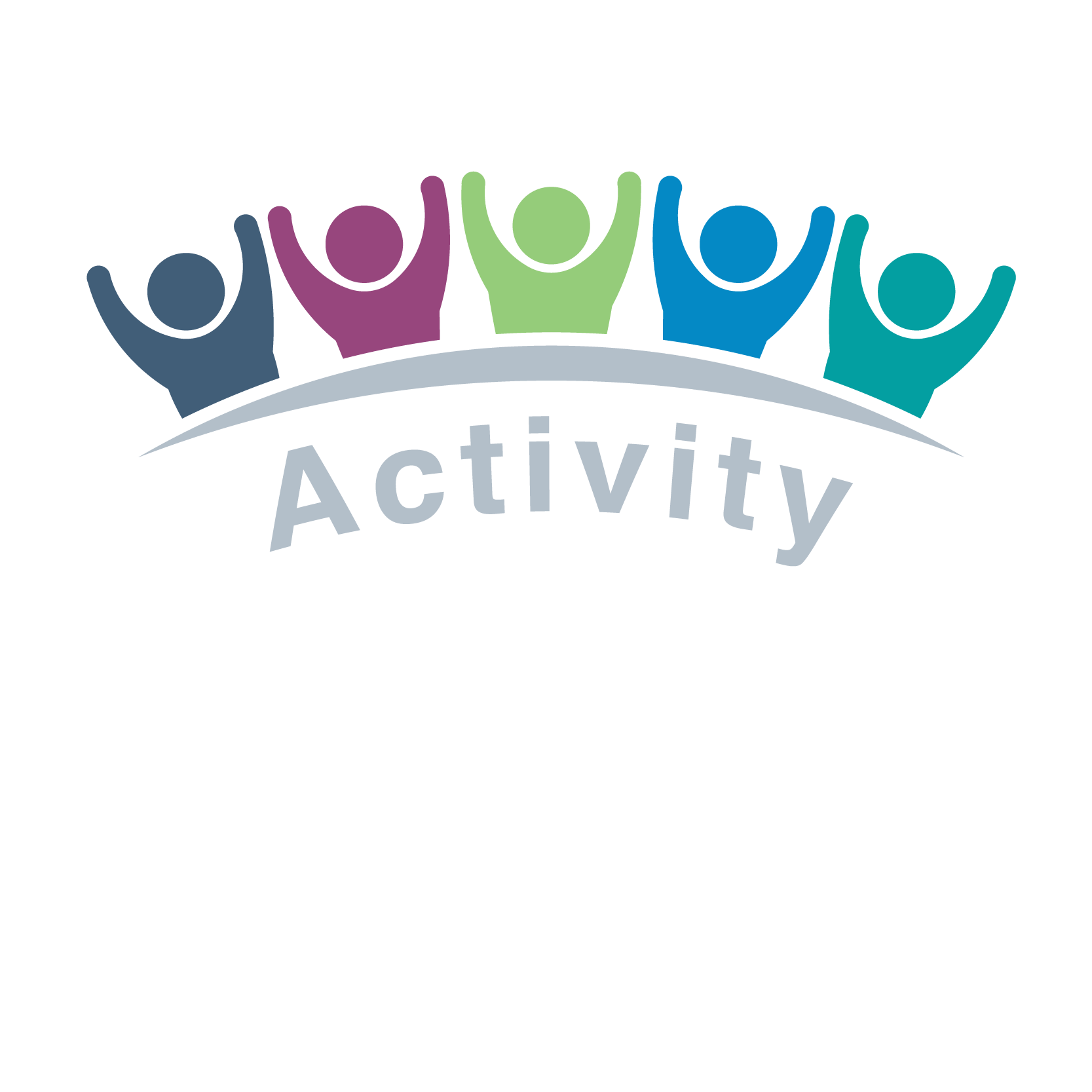 [Speaker Notes: 30 minutes. 20 minutes de discussion, 10 minutes de débriefing. Les participants peuvent trouver qu'il est plus facile de se concentrer sur les défis. Si c'est le cas, invitez-les à envisager des pistes de solution réalistes et des opportunités éventuelles.]
Révision des considérations clés
Approches pour un engagement communautaire efficace
[Speaker Notes: Facultatif. Il s'agit d'un examen des Considérations clés présentées dans le M1.S4.

Demandez aux participants de réfléchir à cette question: L'approche que vous utilisez est-elle adaptée au contexte dans lequel vous travaillez?]
Engagement efficace avec les communautés
Quelques considérations
S'appuyer sur les systèmes, les structures, les ressources et les dirigeants locaux qui contribuent positivement à la protection de l'enfance
Mettre l'accent sur les priorités de la communauté pour les enfants
Impliquer les dirigeants de la communauté, les enfants et une représentation diversifiée des membres de la communauté
Reconnaître le rôle de la famille dans un système de protection
Veiller à ce que les rôles, les responsabilités et les attentes soient clairs pour les participants de la communauté et tout acteur externe
Assurer une forte appropriation par la communauté
[Speaker Notes: Demandez aux participants pourquoi un engagement communautaire fort est important: Les résultats d'années de recherche, combinés aux réflexions informelles des praticiens et des chercheurs, ont permis de comprendre que les directives prescrites et les approches «taille unique» ne sont pas «adaptées» lorsqu'il s'agit de mécanismes de protection de l'enfance au niveau communautaire (PENC). Une plus grande implication de la communauté dans l'analyse, la planification et la mise en œuvre contribue à une programmation plus pertinente, appropriée et durable.

L'engagement communautaire commence dès le début de notre travail, que ce soit lors d'une première évaluation rapide dans la phase de réponse, lors de l'établissement d'un programme de préparation ou lors du lancement d'un nouveau programme dans un contexte de relèvement. L'engagement concerne la manière dont nous examinons, concevons, mettons en œuvre, suivons et évaluons nos programmes.
Un engagement communautaire efficace ne repose pas uniquement sur une expertise technique en matière de protection de l'enfance. Il existe des «compétences générales» qui sont essentielles pour établir des relations de confiance et de collaboration. Celles-ci constituent les compétences de base des approches de protection de l'enfance au niveau communautaire.]
Quelques considérations (suite)
Mobiliser les ressources communautaires pour soutenir les activités liées à la protection et au bien-être des enfants
Soutenir un «volontariat engagé».
Établir des normes convenues au niveau local (basées sur les normes internationales) pour le travail de protection de l'enfance et la participation des enfants
Lier la protection de l'enfance à des processus de développement communautaire plus larges afin que la communauté puisse en retirer des avantages plus immédiats et plus concrets
Relier les mécanismes/approches de protection de l'enfance à d'autres structures/groupes non formels (par exemple, les groupes de jeunes ou de femmes, les groupes religieux)
Quelques considérations (suite)
Se focaliser sur le renforcement à long terme de la capacité de la communauté à influencer positivement la protection de l'enfance
Encadrement et mentorat
 Adapté au contexte, et non pas «une taille unique».
Des formations continues et non ponctuelles
Non seulement une formation technique, mais aussi le renforcement des capacités organisationnelles
Module 1:  Les fondements d'une pratique prometteuse
Analyse de nos approches au niveau communautaire
Part 2: Où voulons-nous aller?
[Speaker Notes: Au cours du dernier exercice, les participants se sont demandé s'ils voulaient que leur programmation soit de plus en plus dirigée par la communauté. Cette deuxième partie de la séance les encourage à réfléchir à la manière dont ils pourraient commencer à adopter des approches plus dirigées par la communauté.]
Le but de cette partie de la séance est de permettre aux participants de réfléchir à leur programmation actuelle et de réfléchir à la manière dont ils souhaitent que leur programme de protection de l'enfance au niveau communautaire se développe.
Partie 2
À la fin de cette séance, les participants seront en mesure de:
Décrire des stratégies pour développer des approches plus dirigées par la communauté
Identifier les opportunités et les défis auxquels ils peuvent être confrontés en travaillant vers un engagement communautaire renforcé
Commencer à adapter des approches
Que se passe-t-il si ma programmation actuelle est dirigée par une organisation?
Une fois qu'un programme dirigé de l'extérieur a démarré, il peut être difficile de passer à des approches dirigées par la communauté
Il n'y a pas grand-chose qui prouve que les "stratégies de sortie" fonctionnent (mais il y a encore beaucoup à apprendre).
On peut penser que les situations d'urgence nécessitent des approches descendantes.
Dans ces cas, des stratégies doivent être développées pour éventuellement:
Prendre les mesures nécessaires pour accroître la participation de la communauté aux programmes existants
Prévoir dès les étapes initiales une participation éthiquement adéquate de la communauté dans les situations d'urgence, avec une perspective à plus long terme de l'accroissement de cette participation au fil du temps
[Speaker Notes: Rappelez aux participants pourquoi un engagement communautaire fort est important (Diapositive 13): des niveaux plus élevés d'engagement communautaire dans l'analyse, la planification et la mise en œuvre contribuent à une programmation plus pertinente, appropriée et durable.

Le passage à des programmes de protection de l'enfance de plus en plus dirigés par la communauté prendra du temps. Nous avons encore beaucoup à apprendre sur la manière de bien faire ce passage dans le contexte humanitaire.

Il est important dans ce processus de préciser que nous ne suggérons pas d'arrêter la programmation en cours si elle est «descendante».

Cela dit, l'expérience nous a montré qu'une fois qu'une approche «descendante» a été établie, il peut être difficile de «passer» à une approche plus dirigée par la communauté. Lorsque les approches descendantes sont nécessaires pour répondre à des besoins de protection urgents, elles doivent être envisagées en même temps que d'autres mesures initiales visant à atteindre des niveaux de plus en plus élevés de prise de décision et d'appropriation par la communauté. À cet égard, les processus décrits dans le présent guide ne remplacent pas les évaluations rapides des besoins classiques, mais les complètent et se concentrent sur un soutien à plus long terme.]
Par où commencer?
Utilisez les conseils de ce programme pour renforcer la participation de la communauté
Soutenez le personnel/les bénévoles impliqués dans votre mécanisme de PE à entreprendre une analyse  approfondie du contexte et utilisez ces résultats pour évaluer si:
Il répond aux besoins que la communauté a priorisés
Il associe les membres de la communauté, en particulier les groupes vulnérables, à la prise de décision
Il s'appuie sur les structures et les systèmes de protection, ainsi que sur les aidants naturels, de la communauté
Évaluer si la structure et les fonctions du mécanisme sont les plus efficaces pour répondre aux besoins prioritaires et mobiliser les ressources communautaires
[Speaker Notes: Grâce à la flexibilité et à l'innovation, vous pouvez utiliser les riches informations recueillies dans cette analyse de contexte pour suggérer des moyens d'adapter vos approches de programmation actuelles afin d'accroître la participation de la communauté à la prise de décision et à l'action.]
Se focaliser sur la préparation et la prévention
Les approches au niveau communautaire sont particulièrement efficaces
Prévoir plus de temps pour la mise en œuvre des bonnes pratiques
Créer des relations et de la confiance
Comprendre les besoins, les capacités, les risques et les ressources locales
Soutenir la planification d'actions participatives qui répondent aux besoins jugés prioritaires par la communauté
Renforcer les capacités de réaction au début d'une situation d'urgence
Renforcer les capacités d'auto-assistance des personnes
[Speaker Notes: Les recherches ont montré que si les approches de protection de l'enfance au niveau communautaire sont particulièrement viables et efficaces dans les activités de prévention et de préparation aux situations d'urgence, dans les contextes humanitaires, elles ont tendance à être davantage utilisées dans les efforts de réponse. Comme nous l'avons noté, même pendant les phases aiguës des situations d'urgence, lorsque des mesures urgentes sont prises sous l'impulsion de l'extérieur, le dialogue avec les communautés peut s'engager et contribuer à définir la phase suivante de la réponse.]
Se focaliser sur la préparation et la prévention
Enfants, adolescents et jeunes
Les garçons et les filles sont très efficaces dans la conduite de ces efforts
Contribue à leur protection et à leur bien-être
Accorde de la pertinence et de l'urgence à ce qu'ils considèrent comme leurs plus grandes préoccupations en matière de protection
Augmente leurs chances de survie et de développement 
Contribue à leur sentiment d'espoir, de détermination et d'appartenance, en renforçant leur résilience
Améliore la prise de décision programmatique, la responsabilité et les résultats ; conduit à des services de meilleure qualité et à un meilleur accès à ces services
[Speaker Notes: Cette question est examinée plus en détail.

Les enfants et les jeunes se sont avérés particulièrement efficaces pour diriger ces initiatives au niveau communautaire, et nous vous encourageons à soutenir leur participation à toutes les étapes de la programmation. Non seulement les faits montrent les avantages qu'une participation significative des enfants apporte à la programmation, mais, surtout, elle contribue énormément à l'environnement protecteur, au développement et au bien-être des enfants.]
Le fait de soutenir les stratégies de protection dirigées au niveau local peut améliorer considérablement l'impact des interventions de protection.
Les acteurs externes doivent d'abord reconnaître la capacité des personnes à risque comme étant elles-mêmes des acteurs indépendants.
(Carstensen, 2016)
[Speaker Notes: Nils Carstensen. (2016). Understanding and supporting community-led protection. Forced Migration Review. Issue 53. Oxford: Refugee Studies Centre. p. 7.]
Quand devrions-nous utiliser une approche dirigée par la communauté?
Ce n’est peut-être pas toujours approprié. Il y a de nombreuses considérations.
Une action rapide et susceptible de sauver des vies est-elle nécessaire immédiatement? 
La communauté est-elle stable ou mobile?
Y a-t-il une cohésion sociale ou une fragmentation?
La facilitation communautaire peut-elle contribuer à des dynamiques ou des pratiques de pouvoir néfastes?
[Speaker Notes: Demandez aux participants de réfléchir à certaines situations dans lesquelles une approche hautement participative et dirigée par la communauté n'est pas appropriée. Ils peuvent réfléchir à leur propre contexte et à leurs expériences.

Il est important de réfléchir aux implications des différentes approches d'engagement communautaire et de choisir celle qui semble la plus appropriée dans un contexte particulier. Si l'approche requise consiste à sauver des vies rapidement, une approche dirigée par les organisations est probablement indiquée, bien qu'il soit important de reconnaître que les populations locales peuvent déjà sauver des vies et ce, sans avoir besoin d'aide extérieure. Bien qu'elles soient appropriées, ces approches ne seront pas durables. Dans d'autres contextes, où un processus d'engagement plus lent et des niveaux plus élevés d'appropriation communautaire et de durabilité sont possibles, il serait utile d'utiliser un processus davantage dirigé par la communauté. 

De nombreuses considérations doivent être prises en compte pour déterminer si une approche communautaire est viable et appropriée.

Les notes d'orientation figurant dans la Partie 4 du Guide de réflexion pour le terrain traitent de l'importance d'une analyse approfondie du contexte et d'une évaluation des risques afin de déterminer s'il est approprié de soutenir des programmes dirigés par les communautés.]
Exercice: Analyse de nos approches
Référez-vous à votre travail de groupe précédent en réfléchissant au type d'approche que vous utilisez.
Dans les mêmes groupes, discutez des questions suivantes:
En tant qu'acteurs humanitaires de la protection de l'enfance, voulons-nous nous orienter vers des approches davantage dirigées par la communauté qui mettent l'accent sur des niveaux plus élevés d'appropriation par la communauté (par exemple, les types 3 et 4) ?
Pourquoi? Pourquoi pas? Quand?
Si oui, de quoi avons-nous besoin pour y parvenir? (détails) 
Présentez en séance plénière.
Débriefing.
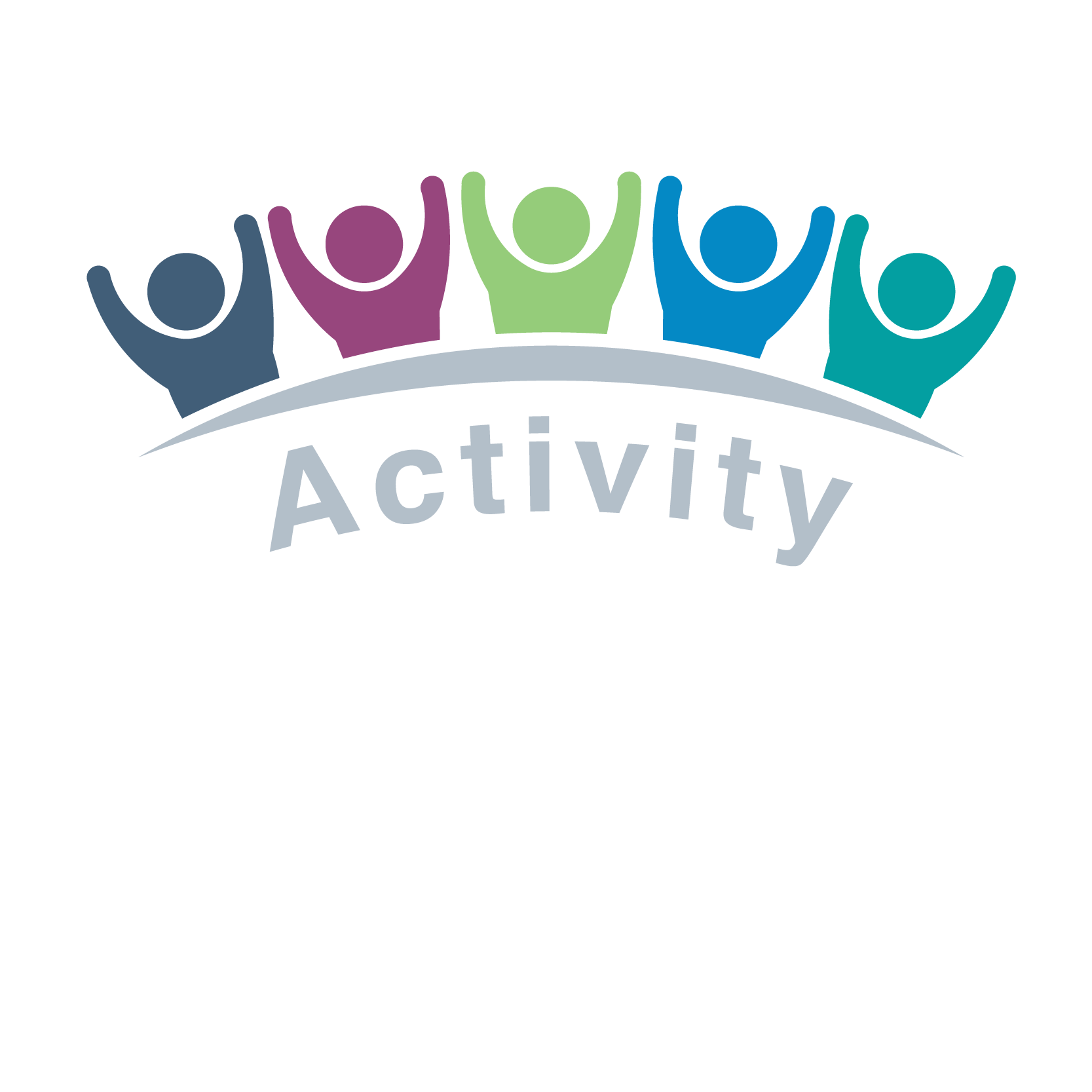 [Speaker Notes: 40 minutes. 30 minutes de discussion, 15 minutes de présentation. Les participants peuvent trouver plus facile de se concentrer sur les défis. Si c'est le cas, invitez-les à envisager des pistes de solutions réalistes et des opportunités éventuelles.]
Partie 1 and 2
Récapitulation des buts et objectifs d'apprentissage
Partie 1
Le but de cette séance est de proposer aux participants un cadre d'analyse pour évaluer le niveau d'engagement de la communauté dans leur programmation.
À la fin de cette séance, les participants seront en mesure de:
Identifier les éléments essentiels des approches de protection de l'enfance au niveau communautaire
Évaluer leurs propres approches d’engagement dans leur programme au niveau communautaire
Le but de cette séance est de permettre aux participants de réfléchir à leur programmation actuelle et de réfléchir à la manière dont ils souhaitent que leur programme de protection de l'enfance au niveau communautaire se développe.
Partie 2
À la fin de cette séance, les participants seront en mesure de:
Décrire des stratégies pour développer des approches plus dirigées par la communauté
Identifier les opportunités et les défis auxquels ils peuvent être confrontés en travaillant vers un engagement communautaire renforcé
Je vous remercie!